iDeCo（個人型確定拠出年金）セミナー
お得に貯蓄！　　　　　　イデコ
　　　　年金保険・NISA・iDeCo
2017年1月から、原則60歳未満の全ての方が個人型確定拠出年金
に加入出来るようになります。※一部加入出来ない場合もあります。
・確定拠出年金ってお得らしいけれど、どうなの？
・会社で企業型をやっているけれど、よくわからない・・
そんな方のためのiDeCo基本セミナーです。　　　　　　　　　　　　
国が用意してくれた制度で、お得に『自分年金作り』

確定拠出年金のメリット
☑掛金が全額所得控除　　　　　　　　　　　　　　　　　　　　　　　　　　
☑運用益が非課税
☑受け取り時にも税制優遇
自営業
会社員
公務員
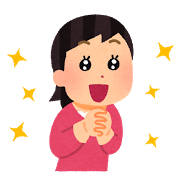 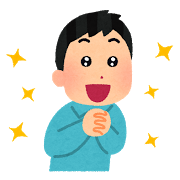 専業主婦（夫）
日時　平成28年1２月9日(金)　１８：３０～２０：００
　　　場所　みんなの森ぎふメディアコスモス　つながるスタジオ
　　　　                                         （岐阜市司町４０番地５）
　　　講師　　林　智慮　　　　　　ファイナンシャルプランナー（ＣＦＰ）
　　　　　　　　　　　　　　　　　　　　　　　　　　確定拠出年金相談ネット認定ＦＰ
　　　　　　　　　　　　　　　　　　　　　　　　　　確定拠出年金ビジネスアカデミー会員
　　      参加費　　２，１６０円　(税込み）　　　(事前申し込みをお願いします。）
※　こちらのセミナーは一般の方向けですので、ＦＰ等プロの方のご参加はご遠慮願っております。
今後の「確定拠出年金セミナー」予定　
・確定拠出年金の始め方と資産形成の基礎知識　・ポートフォリオの組み方とメンテナンスの仕方
・守るお金の考え方　万が一のときの国の仕組み　・ねんきん定期便で必要な老後資金を見積もろう
お申し込み　お問い合わせは　合資会社トータルウェア　ＦＰ相談室　(担当　林）
℡(058)296-0075  　　Email  fp@totalware.jp    　　　　　　　　　※確定拠出年金相談ねっと　で検索！